The Tuesday Program:
A free online program for increasing wellbeing
Aaron Jarden
aaron.jarden@openpolytechnic.ac.nz

www.aaronjarden.com
www.thetuesdayprogram.com
2nd World Congress on Positive  Psychology, Philadelphia USA,  25th July 2011
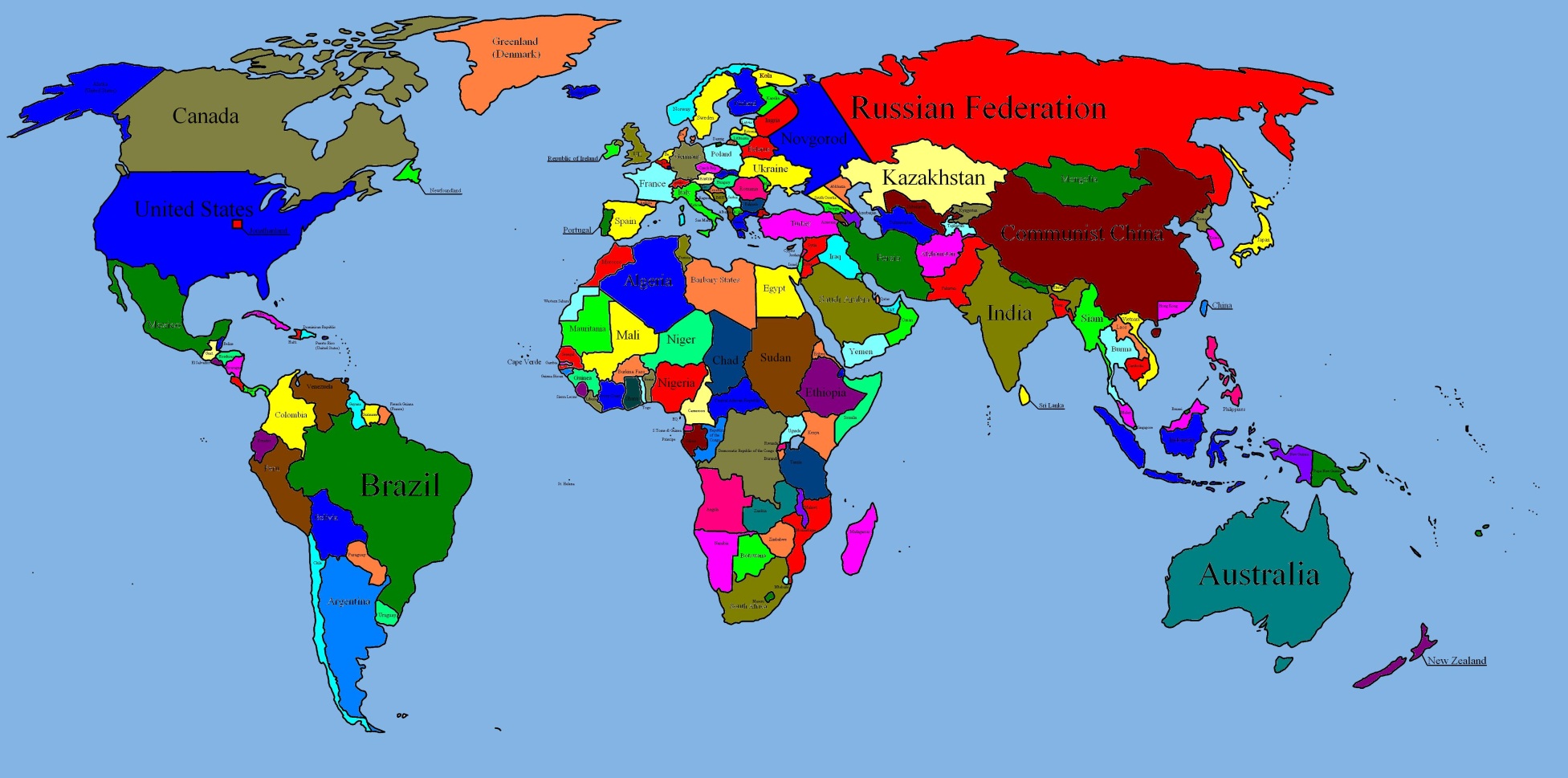 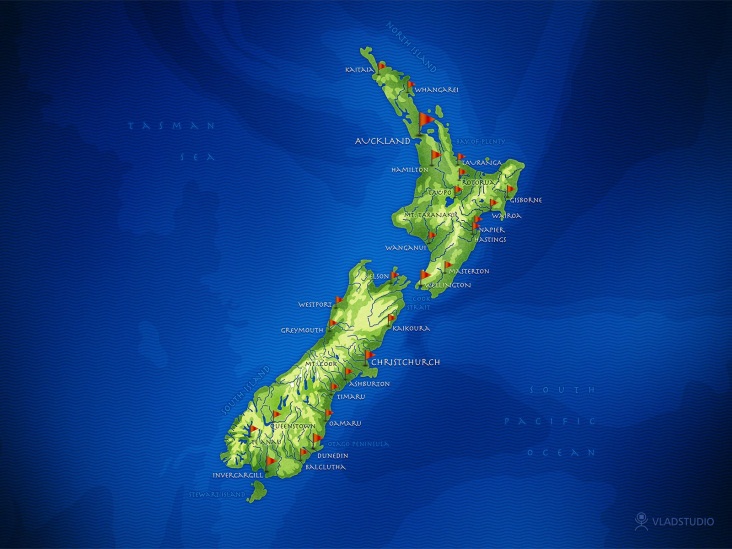 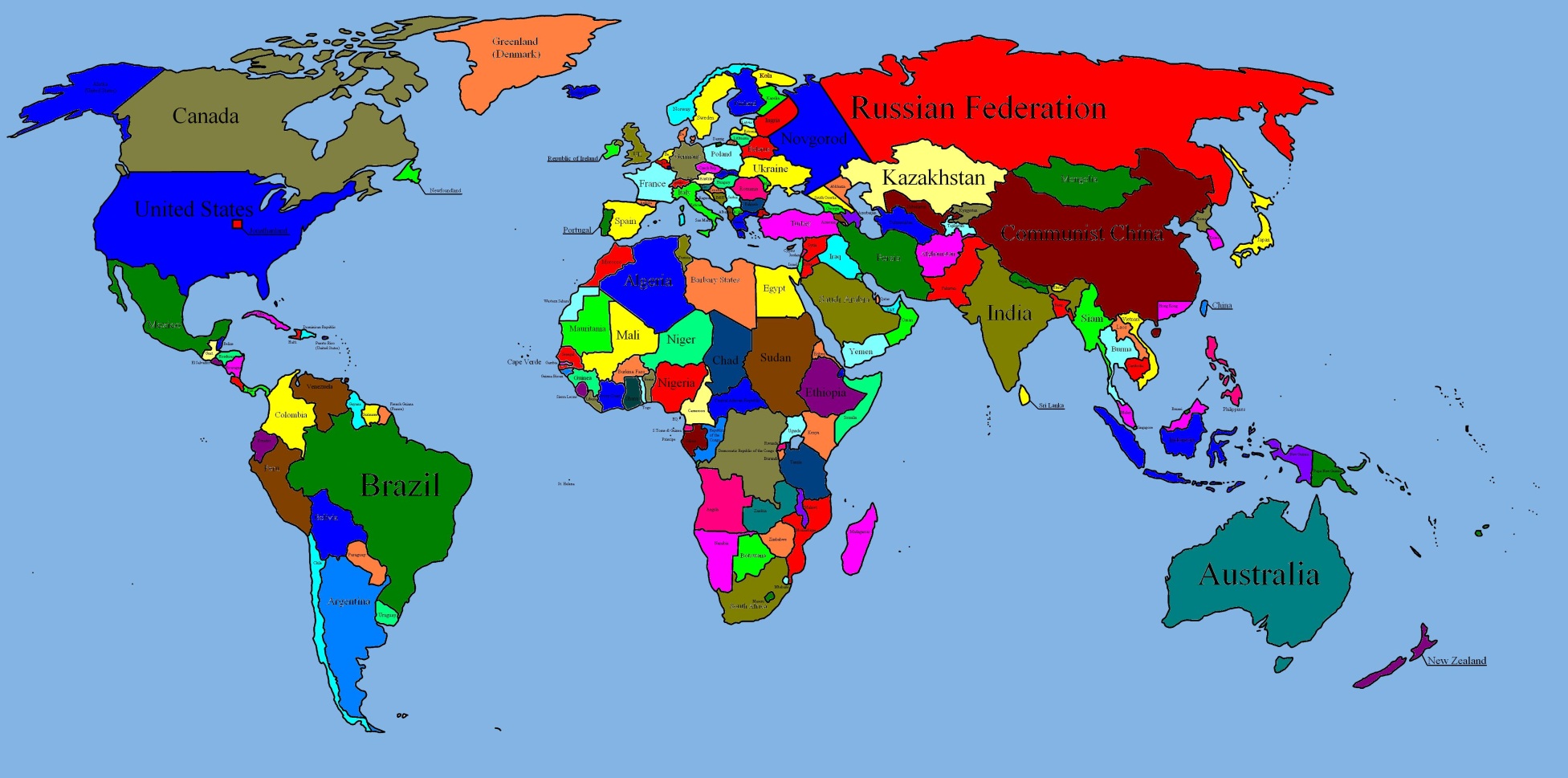 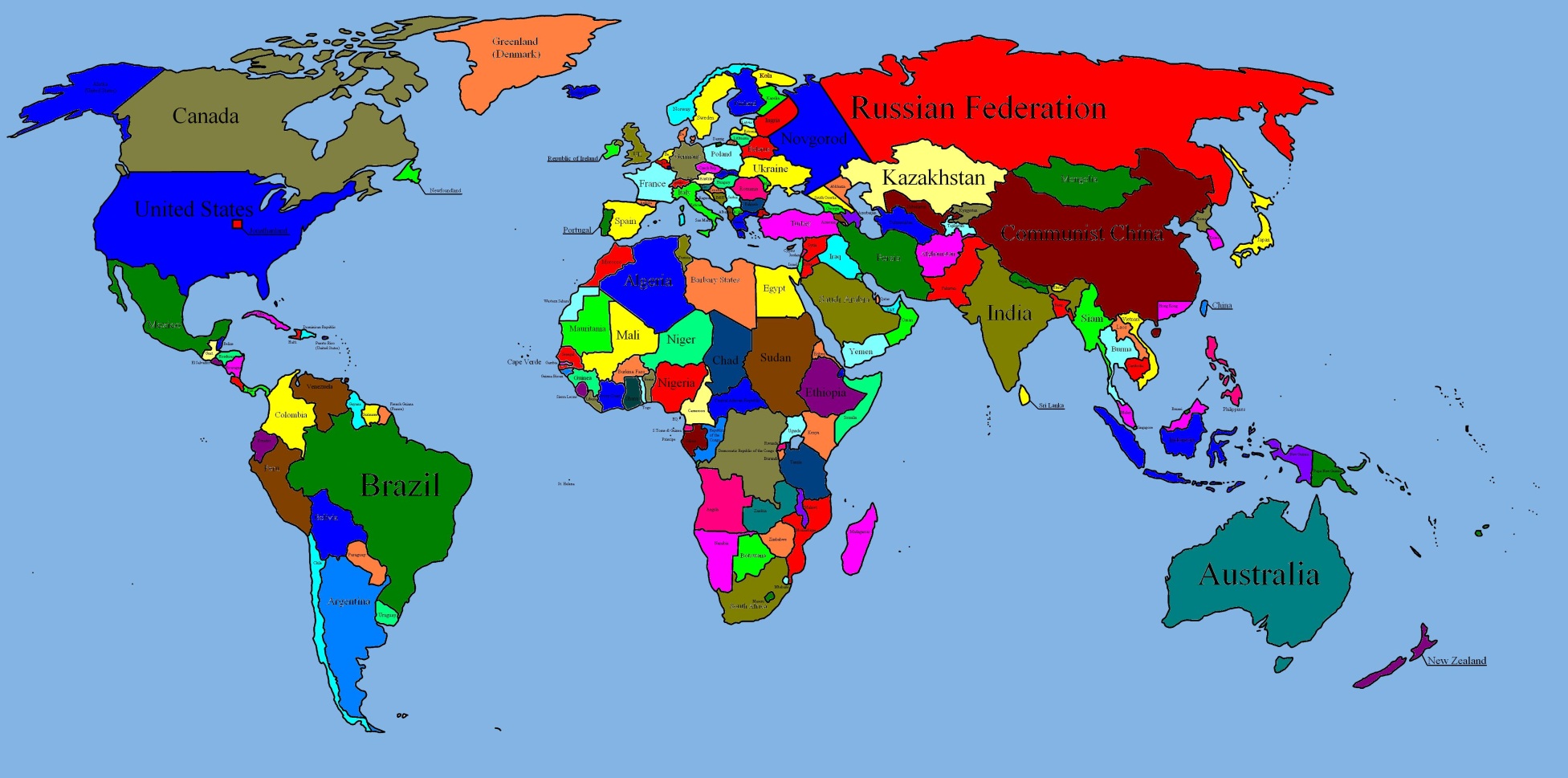 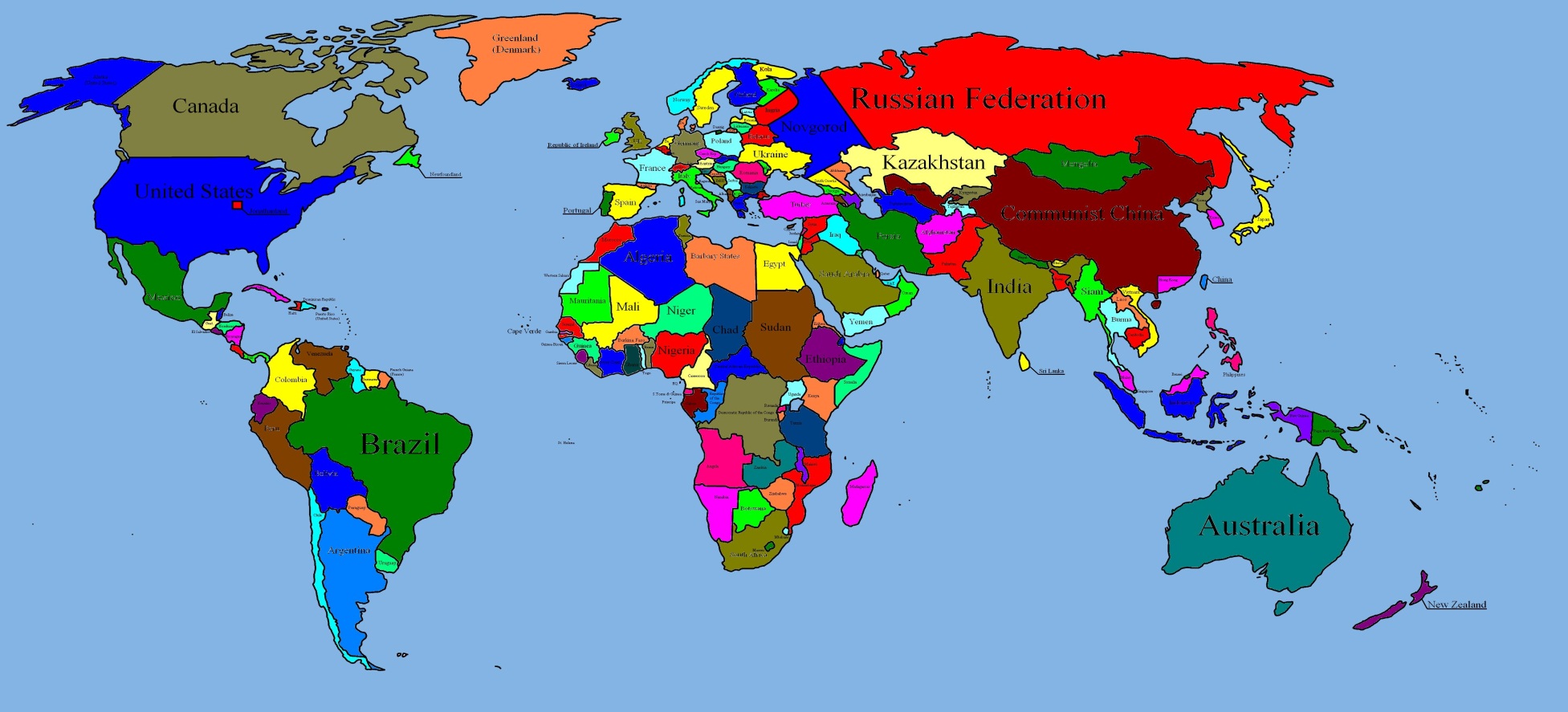 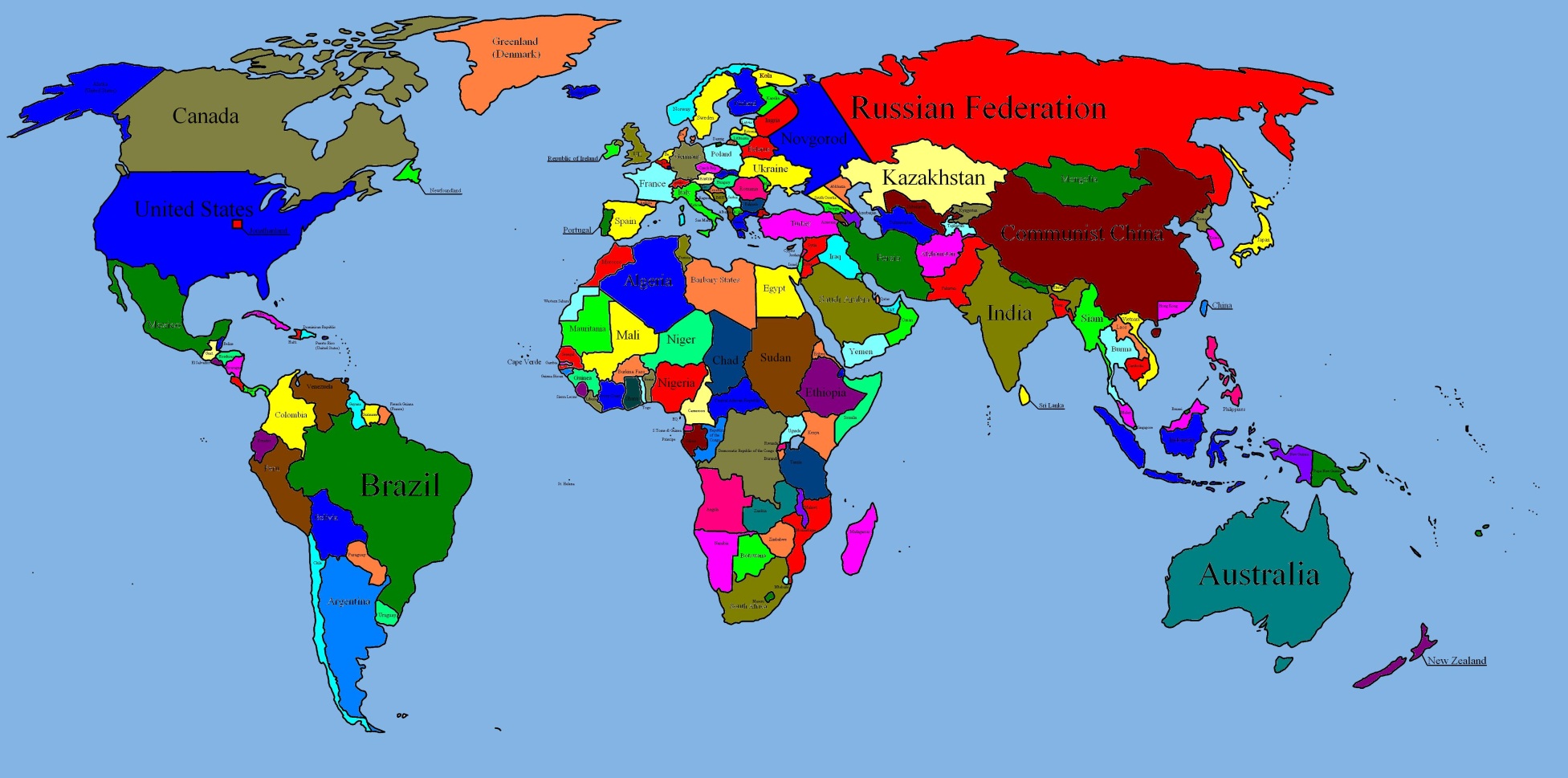 People involved
Dr. Aaron Jarden
Dr. Jo Mitchell
Dr. Alexander MacKenzie
Dr. Jacolyn Norrish
Ravi Iyer
Dr. Kennedy McLachlan
Chelsea Todd
Denise Quinlan
Dr. Kathryn Page
2nd World Congress on Positive  Psychology, Philadelphia USA,  25th July 2011
Outline
Description of The Tuesday Program
The development and challenges of the program
Initial results
2nd World Congress on Positive  Psychology, Philadelphia USA,  25th July 2011
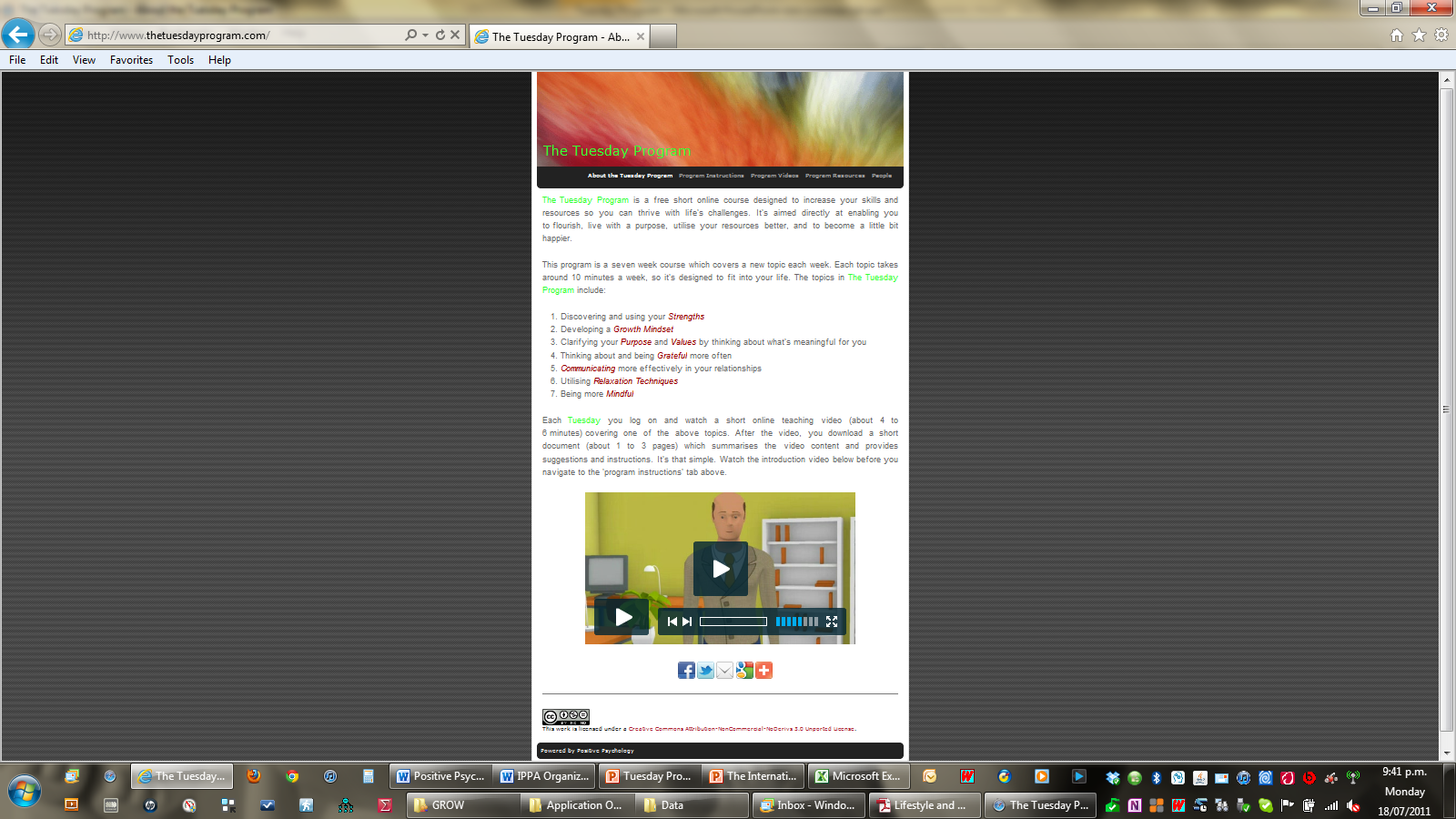 2nd World Congress on Positive  Psychology, Philadelphia USA,  25th July 2011
What is The Tuesday Program?
A free program
An online program
A short program - seven consecutive weeks, 15 minutes a week
Pareto principle: roughly 80% of the effects from 20% of the causes 
Seven topics
Strengths (VIA)
Growth mindsets (Dweck’s work)
Purpose and values
Gratitude
Communication (active constructive responding)
Relaxation
Mindfulness
2nd World Congress on Positive  Psychology, Philadelphia USA,  25th July 2011
What is The Tuesday Program?
Aims to increase general wellbeing 
Uses already empirically validated approaches and techniques
Participants watch a short 4-6 minute animation
Download a short 2-3 page .pdf document which summaries what they have watched and provides instructions on implementing these new skills
2nd World Congress on Positive  Psychology, Philadelphia USA,  25th July 2011
The old animations
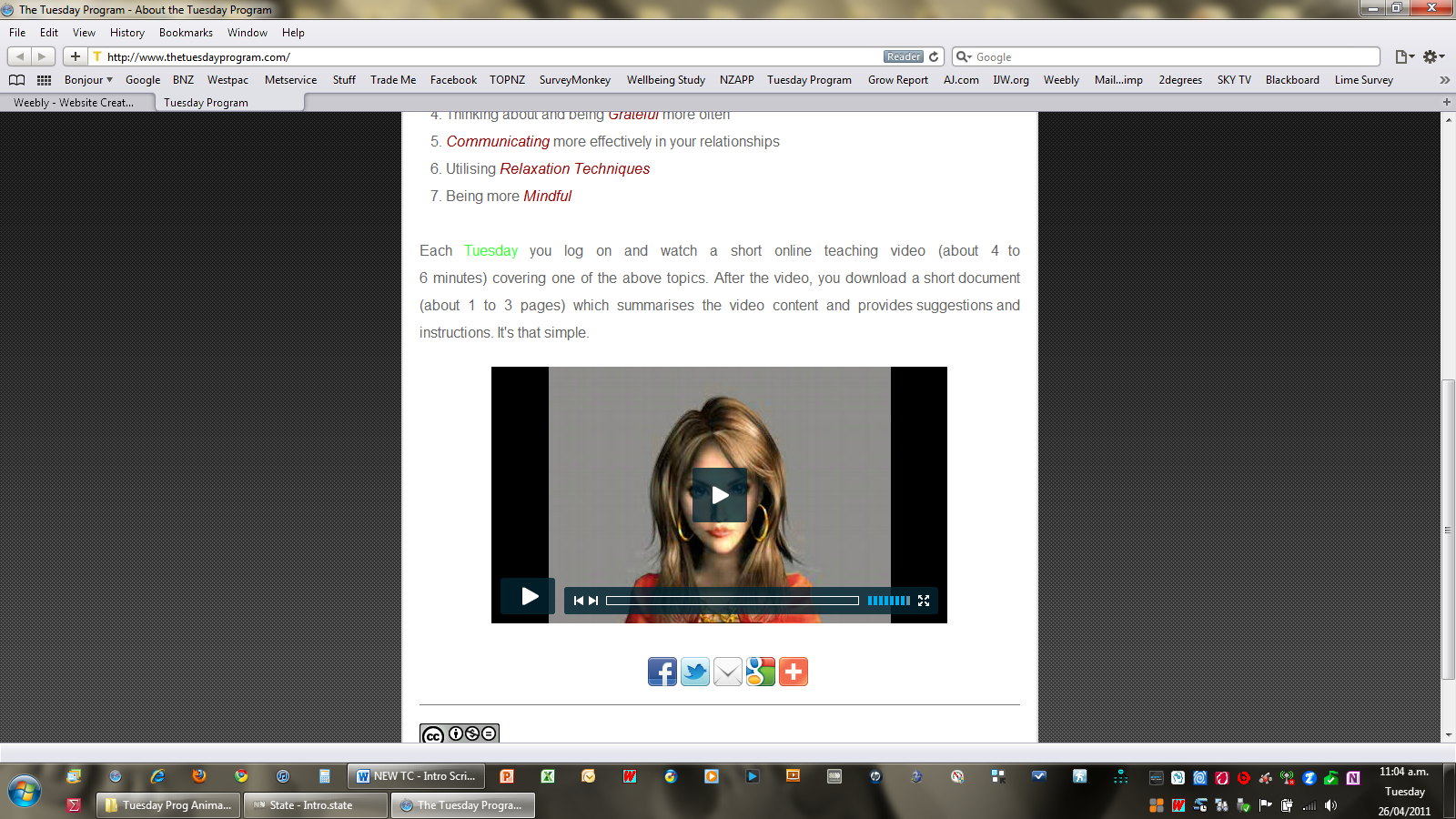 2nd World Congress on Positive  Psychology, Philadelphia USA,  25th July 2011
The new animations
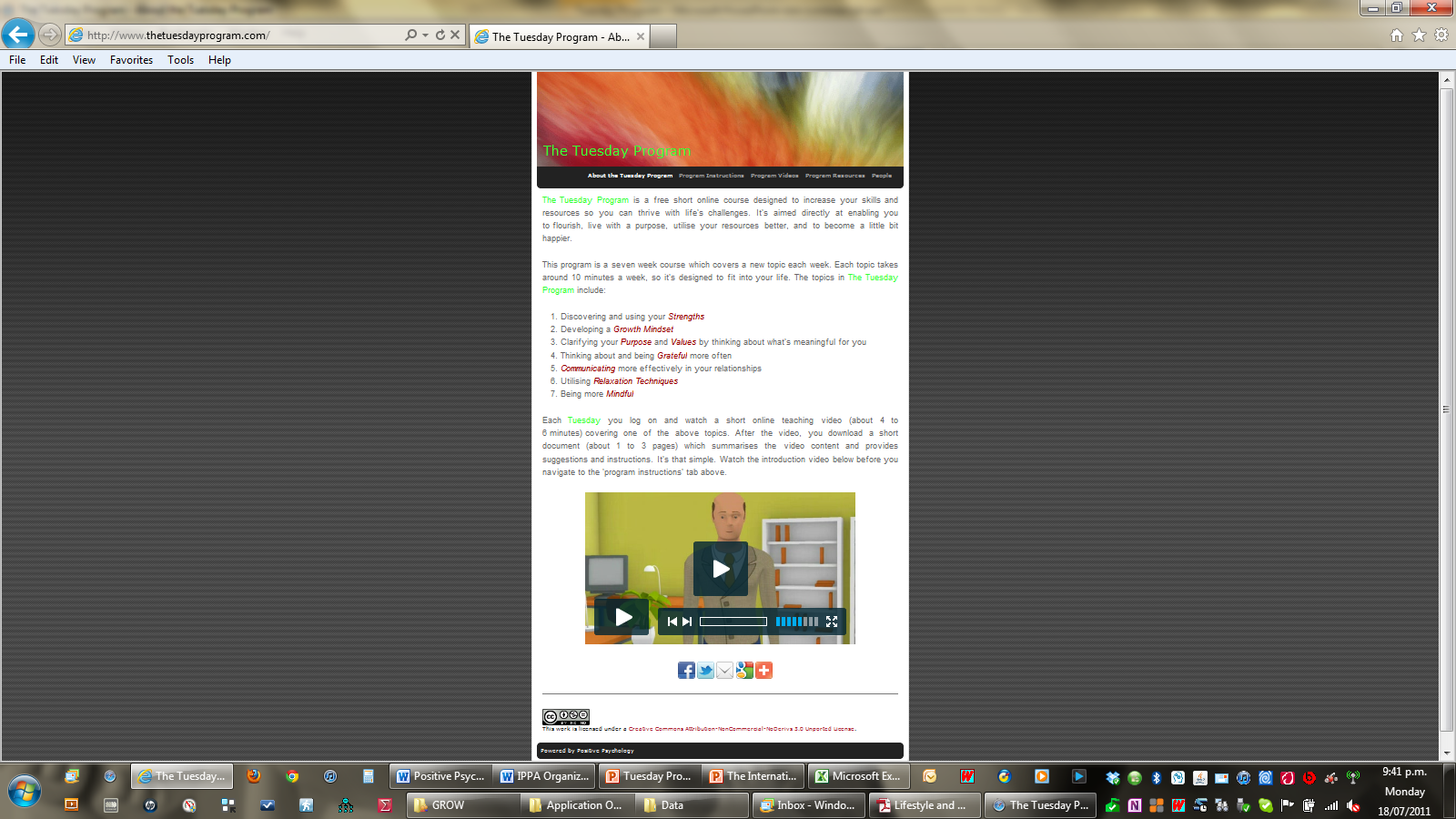 2nd World Congress on Positive  Psychology, Philadelphia USA,  25th July 2011
The .pdf’s
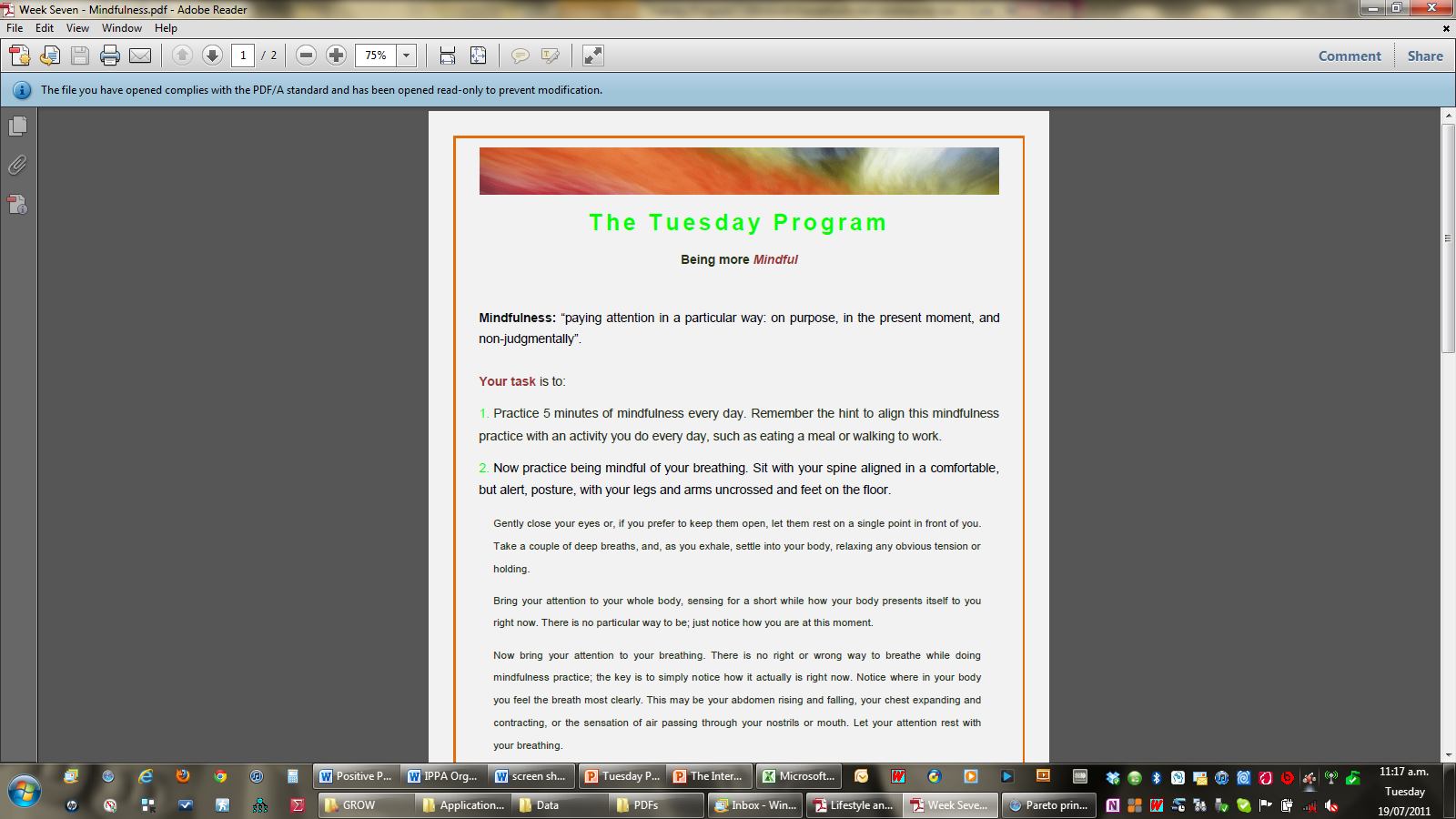 2nd World Congress on Positive  Psychology, Philadelphia USA,  25th July 2011
Evaluating The Tuesday Program
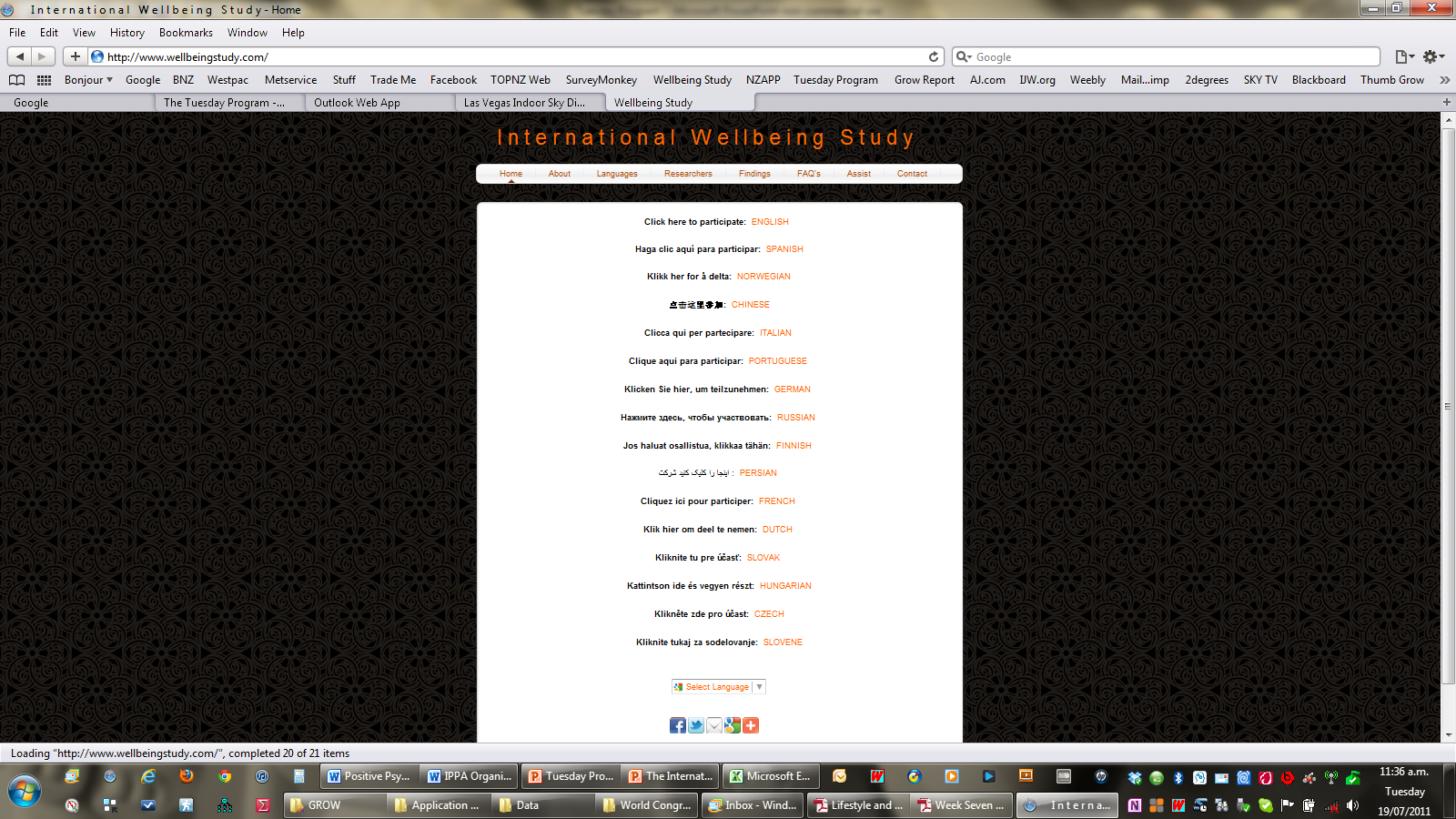 2nd World Congress on Positive  Psychology, Philadelphia USA,  25th July 2011
Initial results
Pretty much no promotion…
1,837 unique visits to site; mostly from NZ, but also Hungary, USA and Australia – 27 countries in total, since Dec 2010 
Using for pre-study engagement (retention and completion)
Via participant feedback and Google Analytics, participants do on average 4 of the 7 topics: Fit
Most popular are: Strengths, Purpose and Values, Communication, and Gratitude
2nd World Congress on Positive  Psychology, Philadelphia USA,  25th July 2011
Some feedback
Average effort put in (0 = no effort, 10 = max possible effort) = 5.4/10
Average impact on life (0 = none, 10 = a lot) = 5.7/10
Small sample, but seems to:
Increase strengths use and time using strengths
Increase happiness (from ‘mildly happy’ to ‘pretty happy’)
Increase present and future life satisfaction
Decrease depressed mood
No change in gratitude or grit?
2nd World Congress on Positive  Psychology, Philadelphia USA,  25th July 2011
Some feedback
“I found the strengths video amazing, even though most of us know we have these strengths they are often forgotten.  Using the skills I learnt in the videos has strengthened my relationship with not only my partner, but also my children and friends”.

“I found the techniques excellent. I had a little difficulty staying on track, but got there in the end”.

“I thought they were good- what was interesting for me was that it made me focus on things I wouldn't normally. When your mind is full of positives you are less likely to focus on -ves. I learnt a lot!”
2nd World Congress on Positive  Psychology, Philadelphia USA,  25th July 2011
Thank You
Aaron Jarden
aaron.jarden@openpolytechnic.ac.nz

www.aaronjarden.com
www.thetuesdayprogram.com
2nd World Congress on Positive  Psychology, Philadelphia USA,  25th July 2011